Periodic Trends
Periodic Trends
Nuclear Charge

Shielding

Atomic Radius
Nuclear Charge
Charge of the nucleus
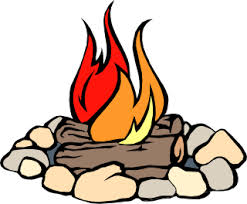 Increases() Across Period
Increases () Down Group
Periodic Trends
Nuclear Charge

Shielding

Atomic Radius
SHIELDING
Lower energy levels “shield” higher energy levels from full nuclear charge
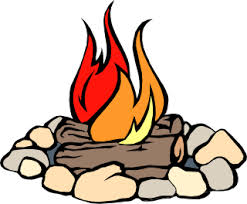 NO CHANGE ACROSS PERIODS
Increases () Down Group
Periodic Trends
Nuclear Charge

Shielding

Atomic Radius
Atomic Radius
Size of the atom
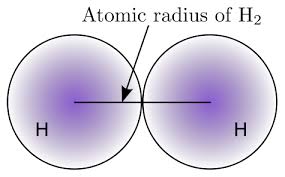 Decreases () Across Period
Increases () Down Group
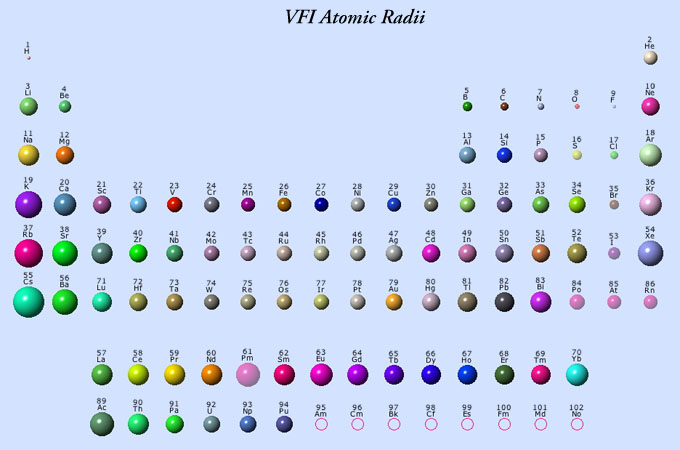 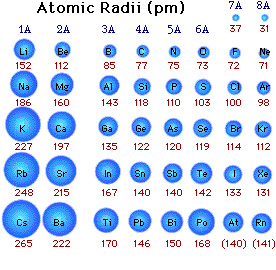 IONS
An atom or group of atoms that have a positive or negative charge
Form when electrons are transferred b/w atoms
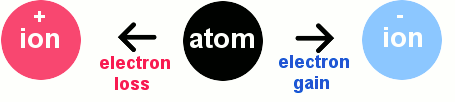 Cations
Positively charged ion
Form by losing electron(s)
Smaller than original atom
Metals
Anions
Negatively charge ion
Form by gaining electron(s)
Larger than original atom
Non-metals
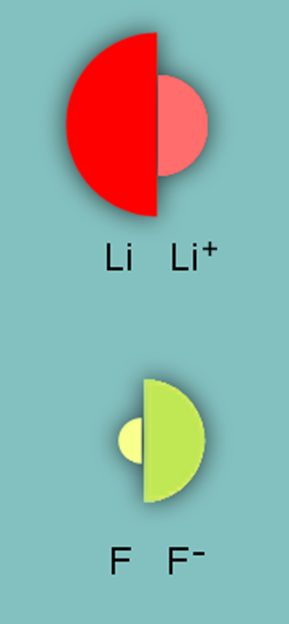 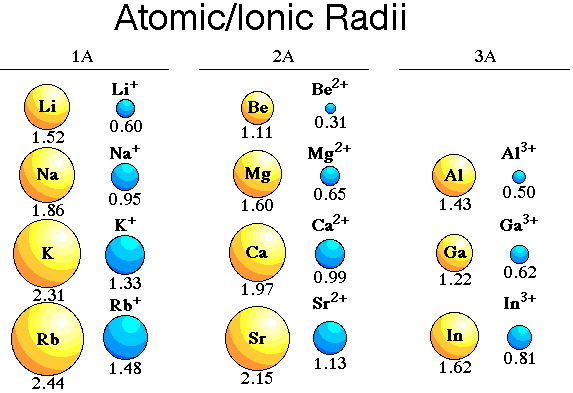 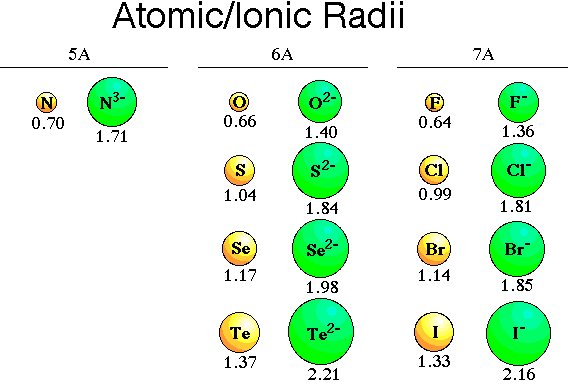 PERIODIC TRENDS
Ionic Radius

Ionization Energy

Electronegativity
IONIC RADIUS
Size of the Ion
Decreases () Across Period

Cations smaller than anions-trend restarts with NM
Increases () Down Group
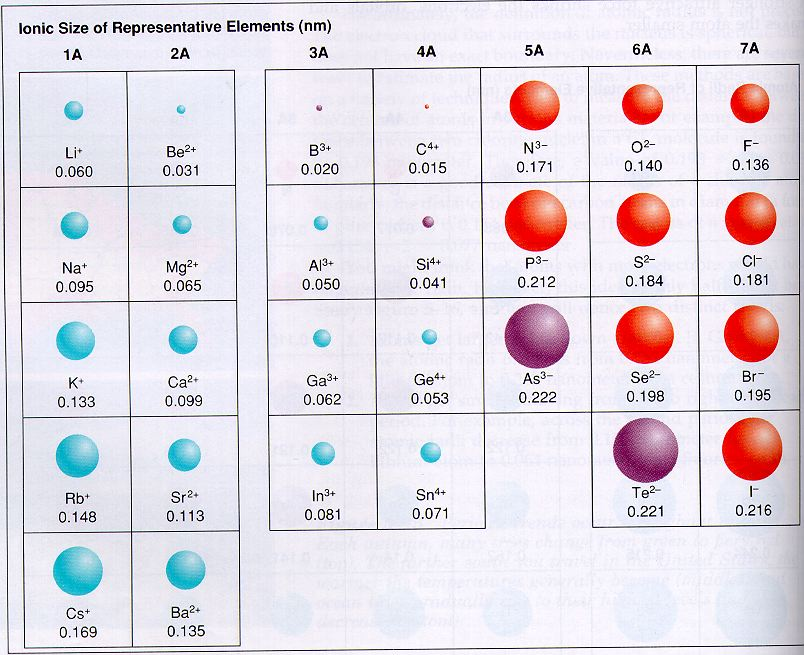 PERIODIC TRENDS
Ionic Radius

Ionization Energy

Electronegativity
Ionization Energy
Energy requires to remove an electron
Increases () Across Period
Decreases () Down Group
Ionization Energy
1st ionization energy = +1 charge ion
2nd ionization energy = +2 charge ion
3rd ionization energy = +3 charge ion.
PERIODIC TRENDS
Ionization Energy

Ionic Radius

Electronegativity
Electronegativity
Ability of an atom to attract electron(s)
Increases () Across Period
Decreases () Down Group
Reactivity
Metals
Give up electrons to become more reactive
 
Nonmetals
Take on electrons to become more reactive
Reactivity
Metals

Decreases () Across Period
Reactivity
Metals

		Increases () Down Group
Reactivity
Nonmetals

		Increases () Across Period
Reactivity
Nonmetals

		Decreases () Down Group